Tensor decomposition
Sum-of-squares
Robustness
Supervised learning
Computational complexity
Statistical physics
Generative modeling
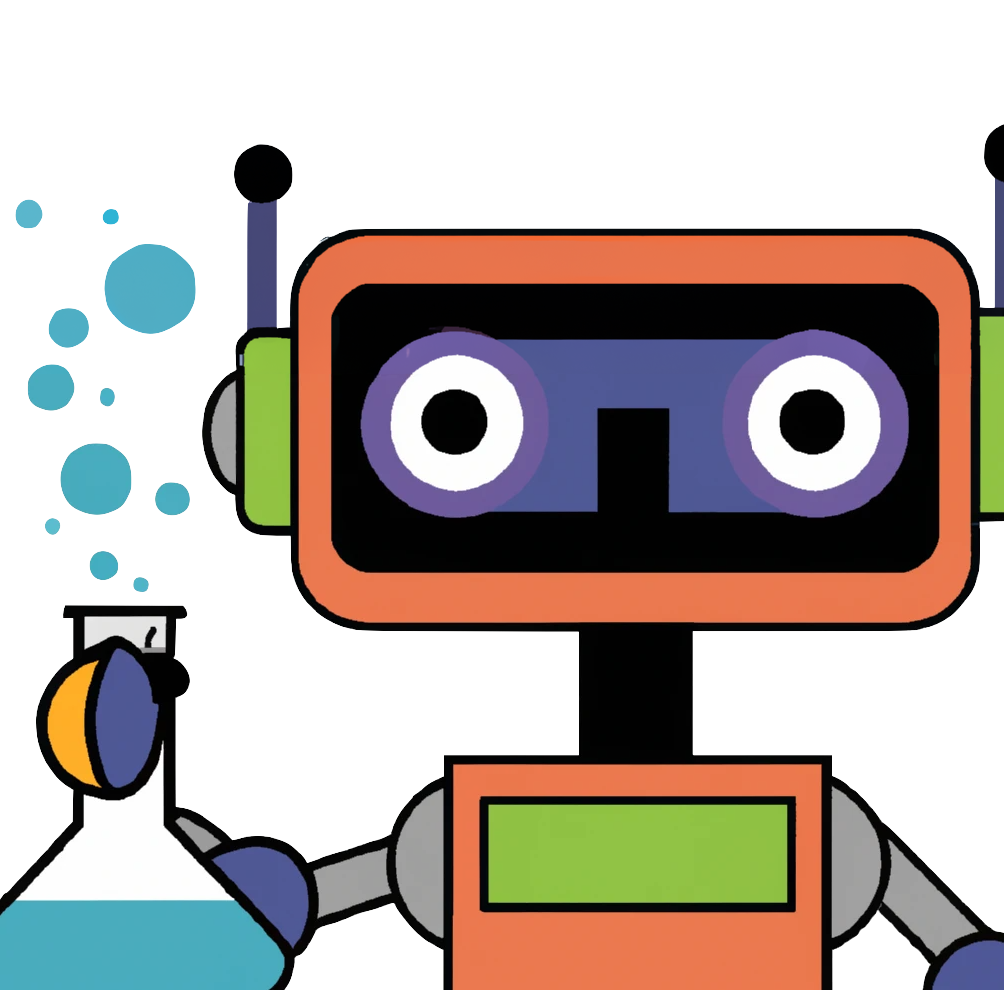 CS 224: ALGORITHMS FOR DATA SCIENCELECTURE 5 (9/20)
ANNOUNCEMENTS
Pset 2 will be released tonight, due Monday Oct 9
	2 questions + 1 ungraded question
PLAN
MIXTURES OF GAUSSIANS
MIXTURES OF GAUSSIANS
REMINDER: TENSOR DECOMPOSITION
MIXTURES OF GAUSSIANS
LOW-DEGREE IDENTIFIABILITY
Inefficient algorithm with a “simple” proof of correctness
Efficient algorithm with the same guarantees
LOW-DEGREE IDENTIFIABILITY
Inefficient algorithm with a “simple” proof of correctness
Efficient algorithm with the same guarantees
LOW-DEGREE IDENTIFIABILITY
Inefficient algorithm with a “simple” proof of correctness
Efficient algorithm with the same guarantees
LOW-DEGREE IDENTIFIABILITY
Inefficient algorithm with a “simple” proof of correctness
Efficient algorithm with the same guarantees
LOW-DEGREE IDENTIFIABILITY
Inefficient algorithm with a “simple” proof of correctness
Efficient algorithm with the same guarantees
LOW-DEGREE IDENTIFIABILITY
Inefficient algorithm with a “simple” proof of correctness
Efficient algorithm with the same guarantees
THE SOS PROGRAM
THE SOS PROGRAM
THE SOS PROGRAM
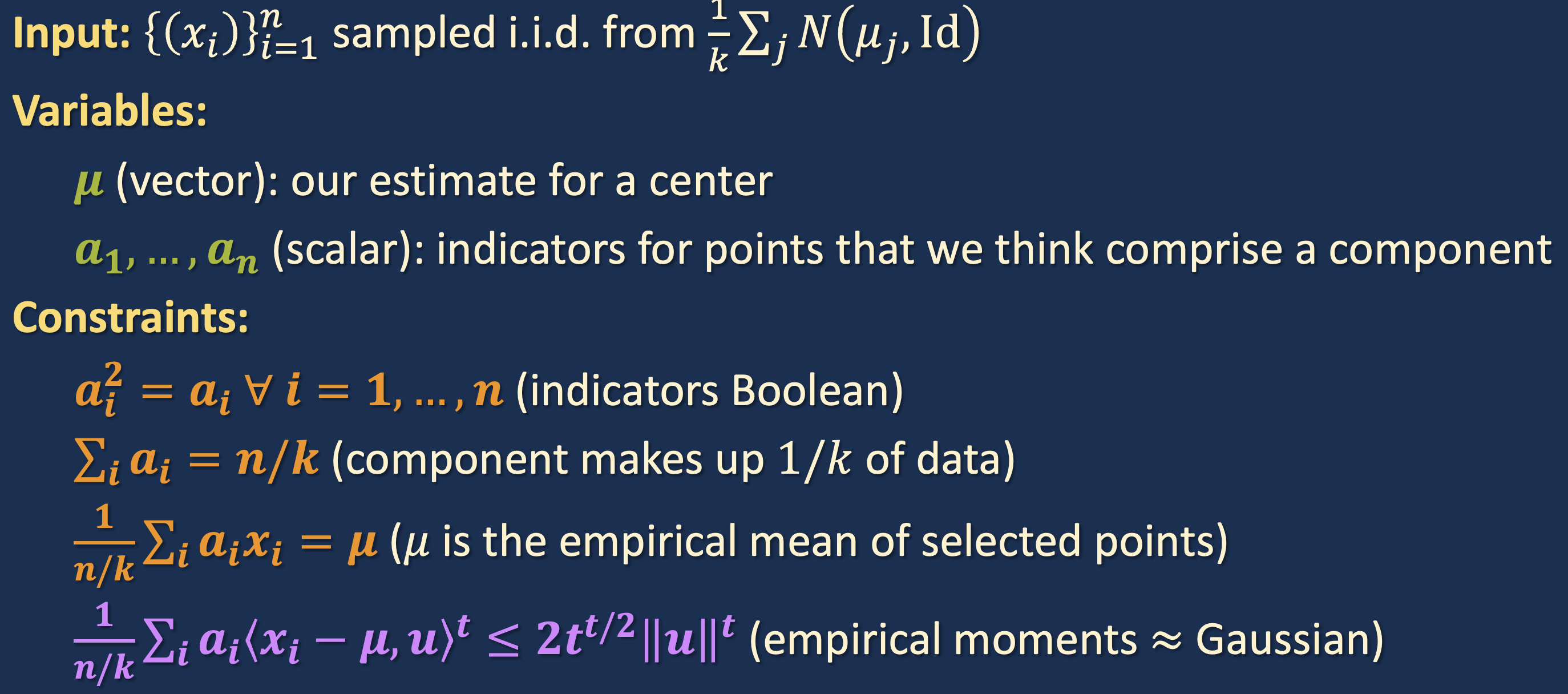 SUBTLETIES AHEAD
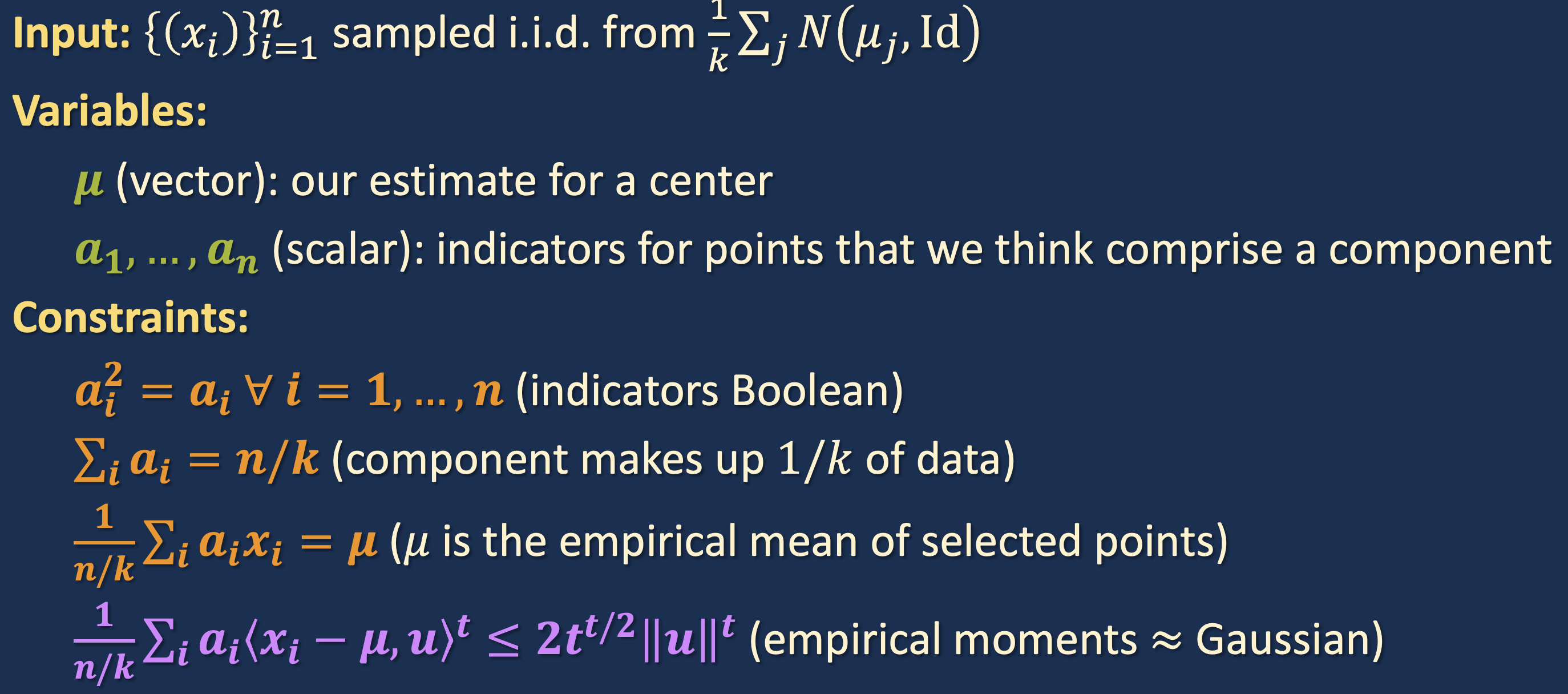 THE SOS PROGRAM
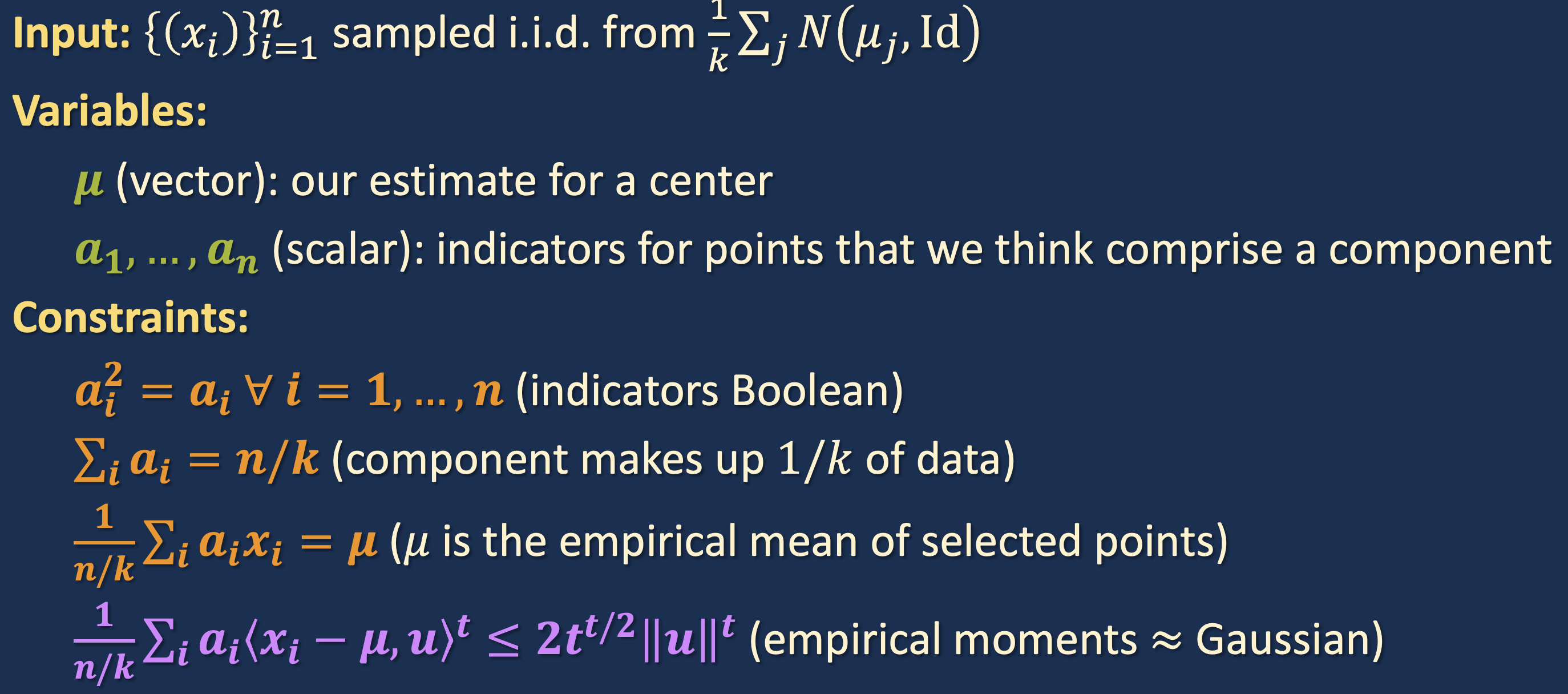 THE SOS PROGRAM
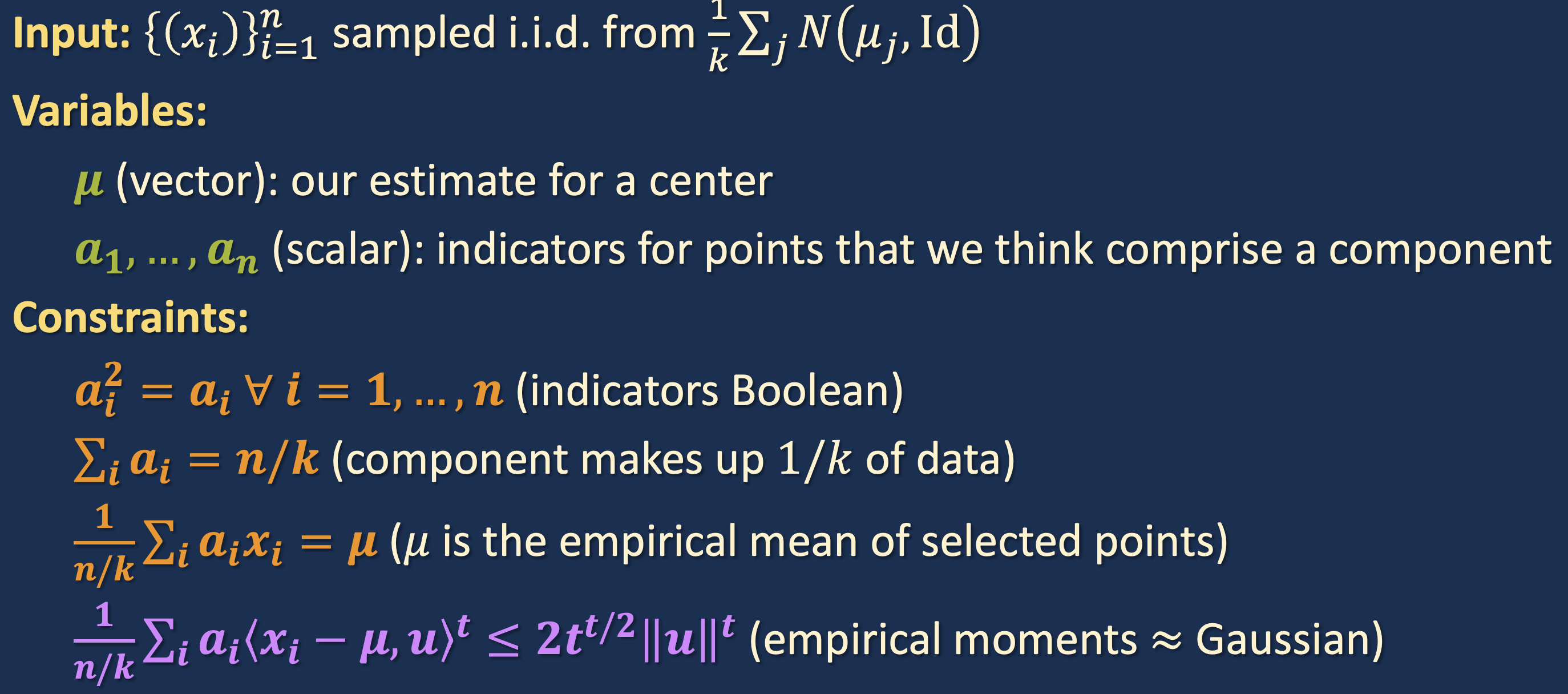 THE SOS PROGRAM
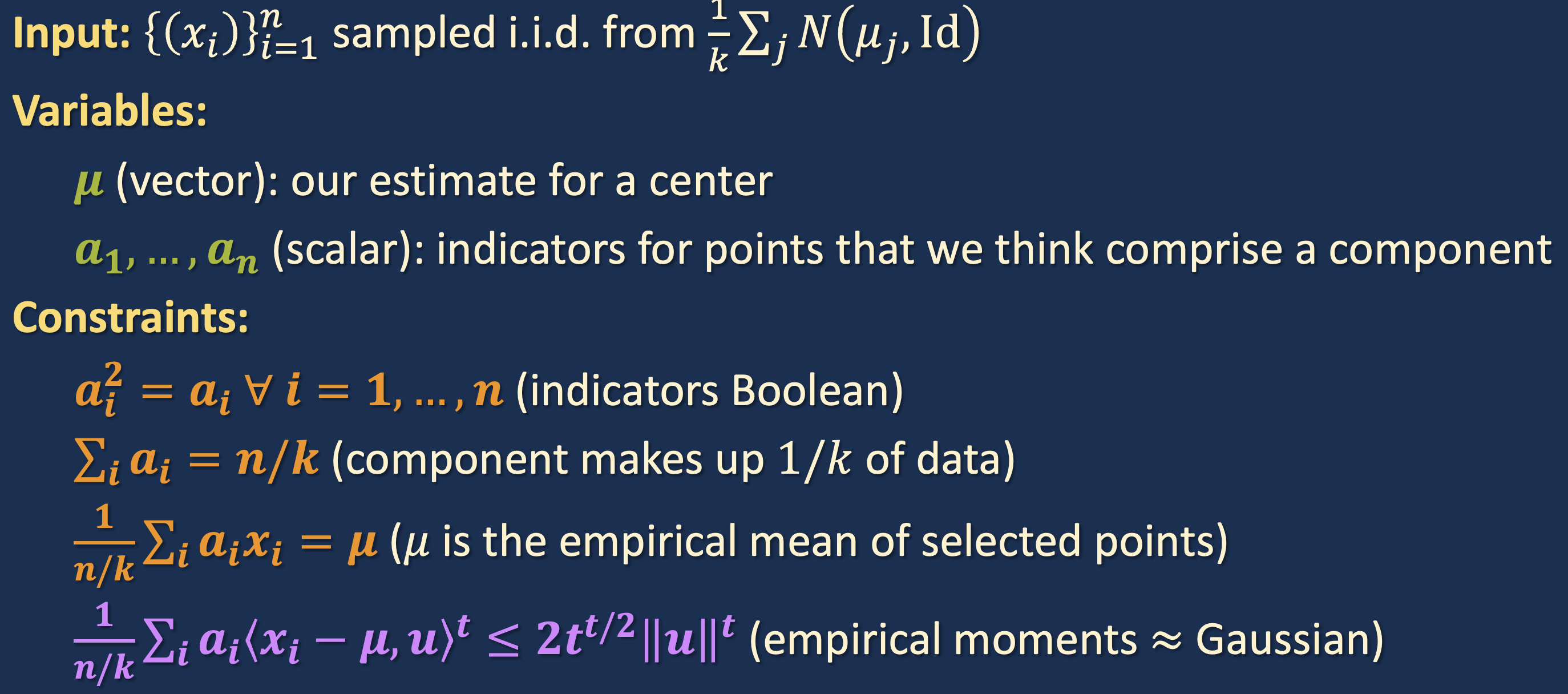